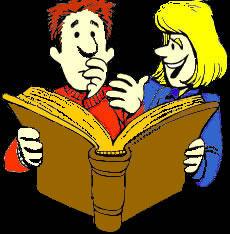 Hay muchos temas 
que podemos explorar 
en la Bíblia
la creación
historias de Adán, Noé, Abraham, 
etc.
las promesas dadas a Abraham
la historia de Israel
La
Bíblia
los salmos de David
la sabidurìa de Salomón
las sentencias de Cristo
el pecado . . . la redención . . . la obediencia
la iglesia . . . el día final . . . etc.
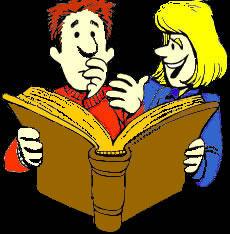 Hay muchos temas 
que podemos explorar 
en la Bíblia
Pero el tema que me gustaría estudiar en esta lección es el tema más basico y más importante para entender bien el mensaje de la Biblia...
La
Bíblia
la importancia de Jesús en las escrituras de la Biblia.
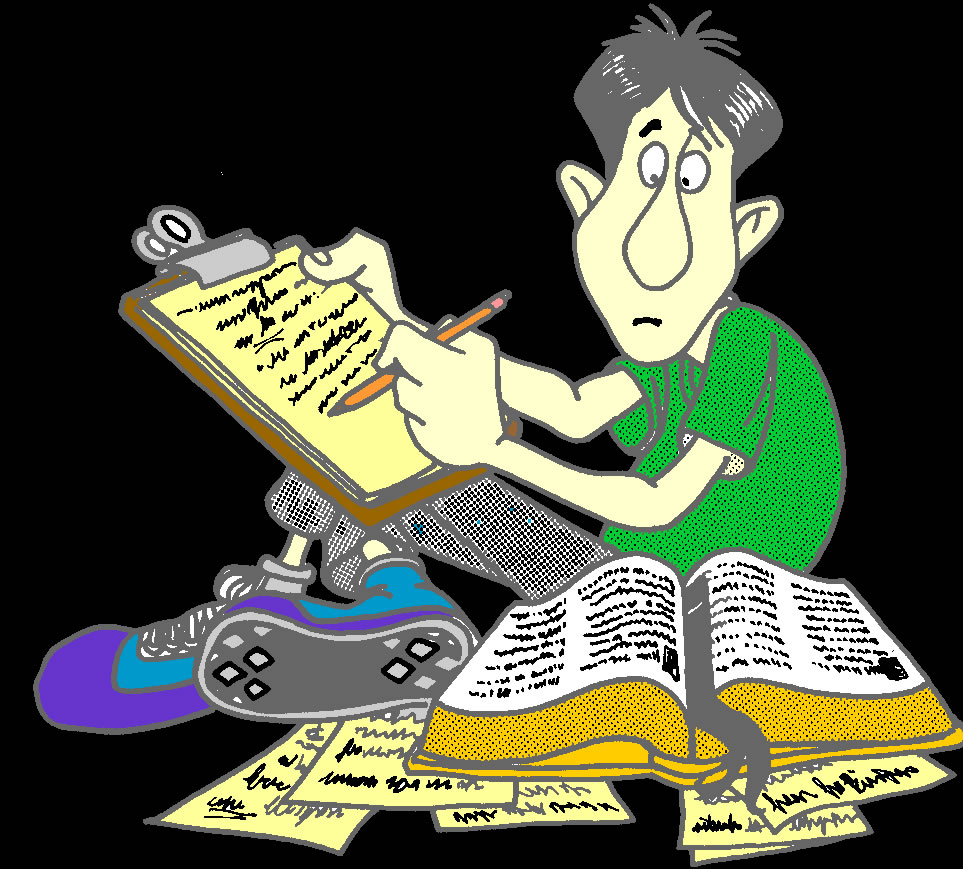 Jmm, he observado algo interesante . . . ¡me parece que todo el antiguo testamento señalaba a Jesús!  Jesús mismo dijo esto en Lucas 24:44-47
Y les dijo: Esto es lo que yo os decía cuando 			   todavía estaba con vosotros: que era necesario que se cumpliera todo lo que sobre mí está escrito en la ley de Moisés, en los profetas y en los salmos. Entonces les abrió la mente para que comprendieran las Escrituras,  y les dijo: Así está escrito, que el Cristo padeciera y resucitara de entre los muertos al tercer día; y que en su nombre se predicara el arrepentimiento para el perdón  de los pecados a todas las naciones, comenzando desde Jerusalén
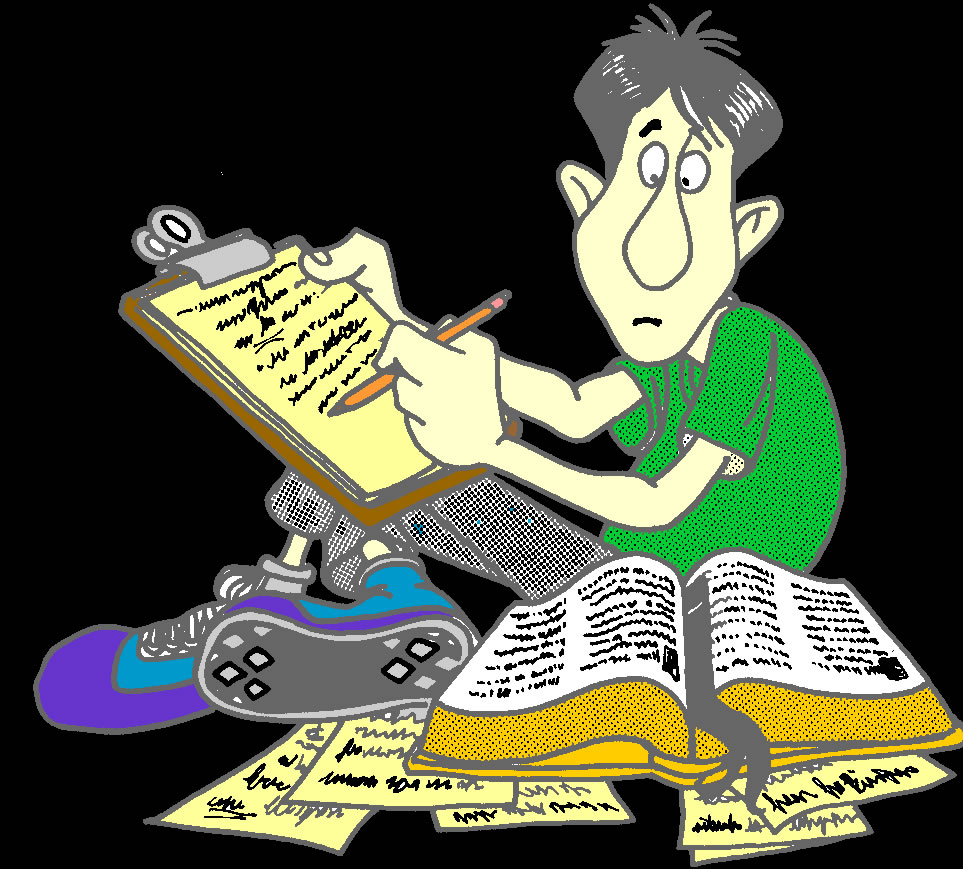 Jmm, he observado algo interesante . . . ¡me parece que todo el antiguo testamento señalaba a Jesús!  Jesús mismo dijo esto en Lucas 24:44-47
Y les dijo: Esto es lo que yo os decía cuando
todavía estaba con vosotros: que era necesario que se cumpliera todo lo que sobre mí está escrito en la ley de Moisés, en los profetas y en los salmos. Entonces les abrió la mente para que comprendieran las Escrituras,  y les dijo: Así está escrito, que el Cristo padeciera y resucitara de entre los muertos al tercer día; y que en su nombre se predicara el arrepentimiento para el perdón  de los pecados a todas las naciones, comenzando desde Jerusalén
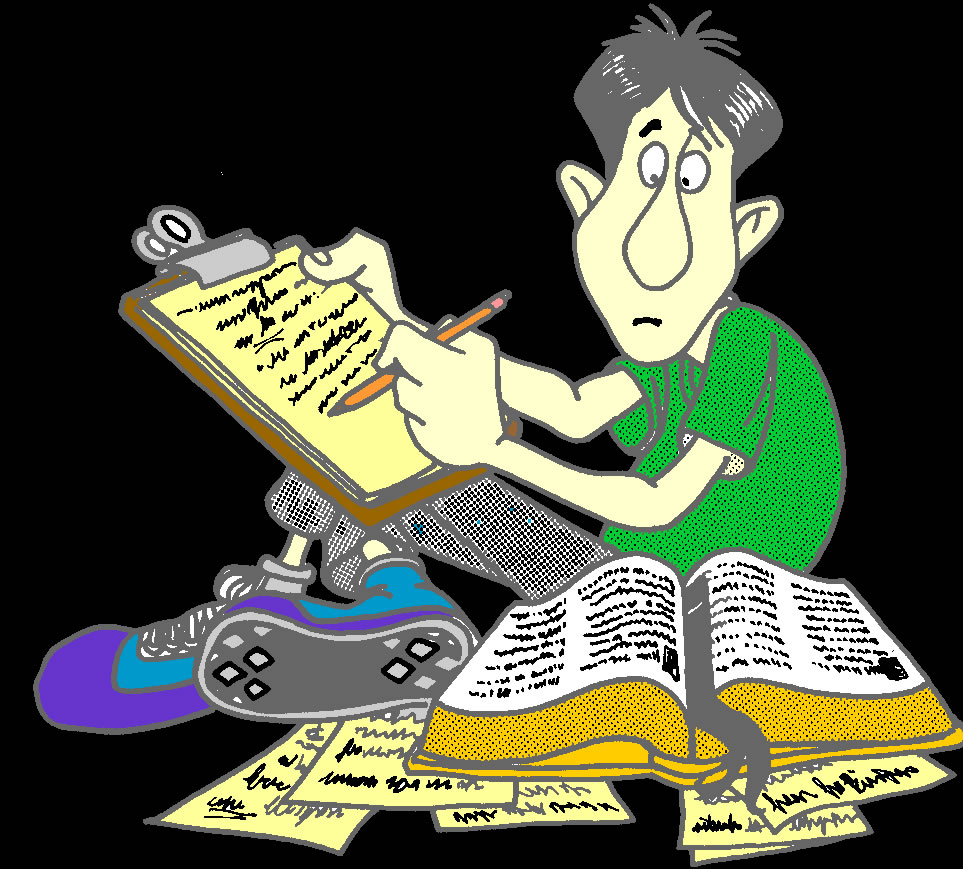 También es fuerte lo que Pedro dijo en Hechos 3:18-24
Pero Dios ha cumplido así lo que anunció de antemano 								por boca de todos los profetas: que su Cristo debería 									padecer. Por tanto, arrepentíos y convertíos, para que 								vuestros pecados sean borrados, a fin de que tiempos de refrigerio vengan de la presencia del Señor, y El envíe a Jesús, el Cristo designado de antemano para vosotros, a quien el cielo debe recibir hasta el día de la restauración de todas las cosas, acerca de lo cual Dios habló por boca de sus santos profetas desde tiempos antiguos. Moisés dijo: El Señor Dios os levantará un profeta como yo de vuestros hermanos; a El prestaréis atención en todo cuanto os diga. Y sucederá que todo el que no preste atención a aquel profeta, será totalmente destruido de entre el pueblo. Y asimismo todos los profetas que han hablado desde Samuel y sus sucesores en adelante, también anunciaron estos días.
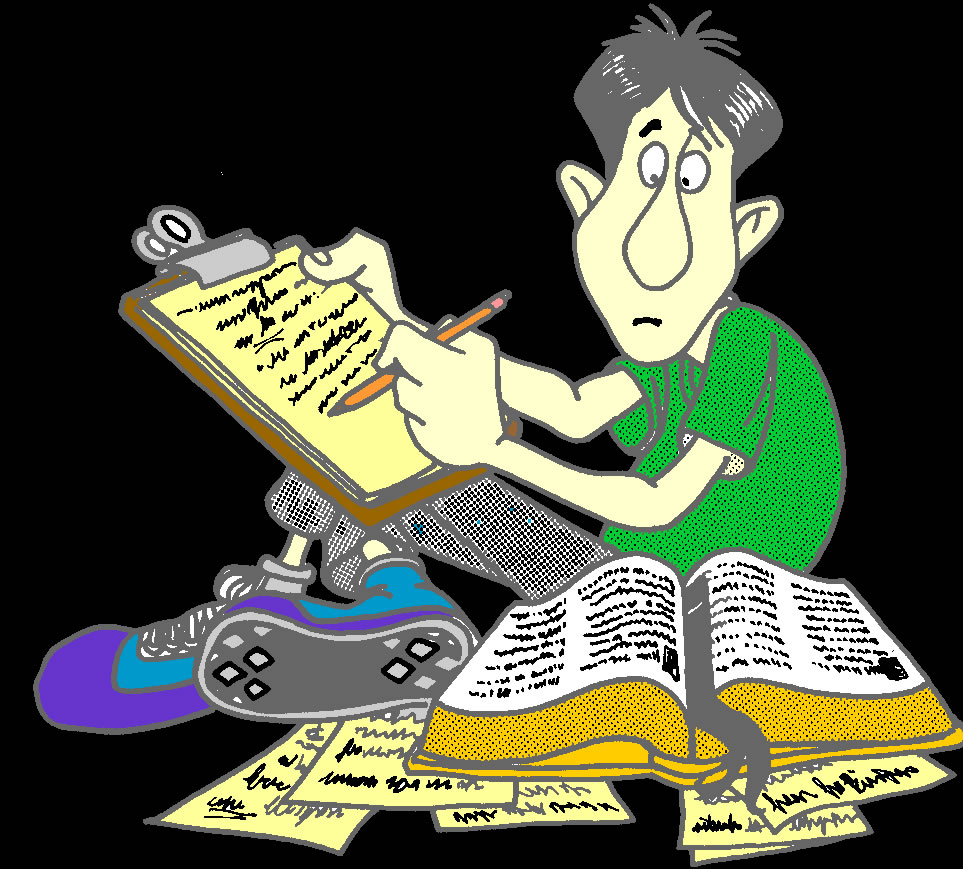 También es fuerte lo que Pedro dijo en Hechos 3:18-24
Pero Dios ha cumplido así lo que anunció de antemano 								por boca de todos los profetas: que su Cristo debería 									padecer. Por tanto, arrepentíos y convertíos, para que 								vuestros pecados sean borrados, a fin de que tiempos de refrigerio vengan de la presencia del Señor, y El envíe a Jesús, el Cristo designado de antemano para vosotros, a quien el cielo debe recibir hasta el día de la restauración de todas las cosas, acerca de lo cual Dios habló por boca de sus santos profetas desde tiempos antiguos. Moisés dijo: El Señor Dios os levantará un profeta como yo de vuestros hermanos; a El prestaréis atención en todo cuanto os diga. Y sucederá que todo el que no preste atención a aquel profeta, será totalmente destruido de entre el pueblo. Y asimismo todos los profetas que han hablado desde Samuel y sus sucesores en adelante, también anunciaron estos días.
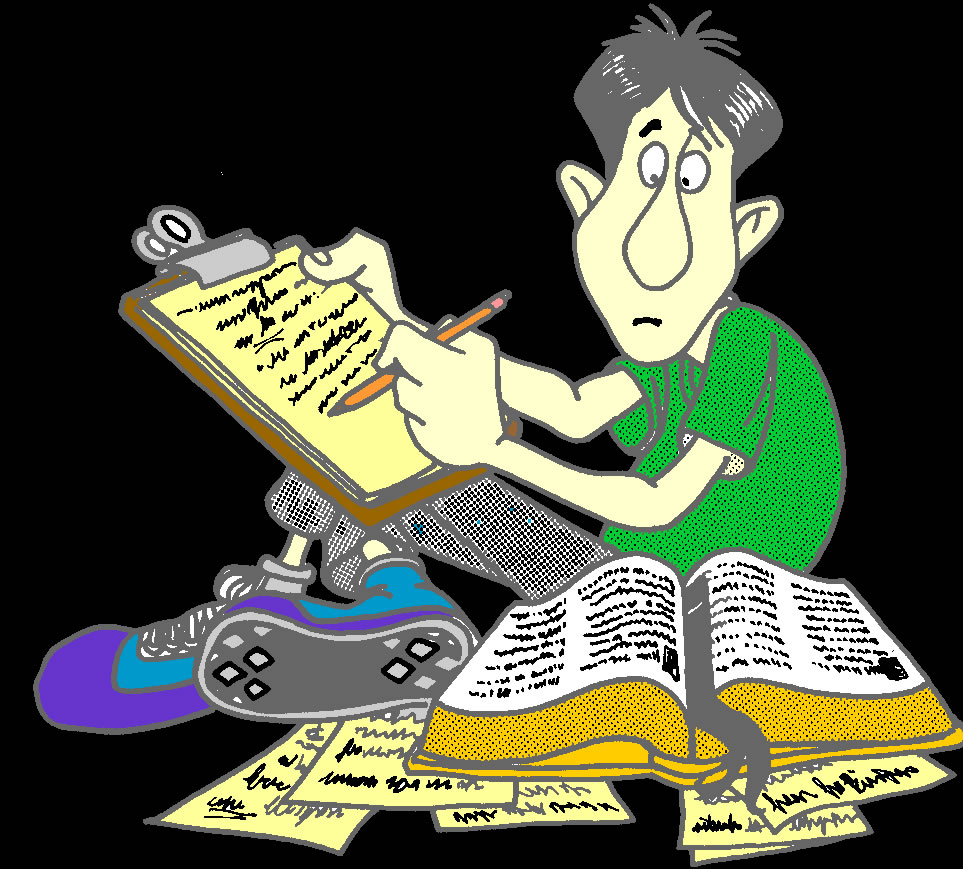 También es fuerte lo que Pedro dijo en Hechos 3:18-24
Pero Dios ha cumplido así lo que anunció de antemano 								por boca de todos los profetas: que su Cristo debería 									padecer. Por tanto, arrepentíos y convertíos, para que 								vuestros pecados sean borrados, a fin de que tiempos de refrigerio vengan de la presencia del Señor, y El envíe a Jesús, el Cristo designado de antemano para vosotros, a quien el cielo debe recibir hasta el día de la restauración de todas las cosas, acerca de lo cual Dios habló por boca de sus santos profetas desde tiempos antiguos. Moisés dijo: El Señor Dios os levantará un profeta como yo de vuestros hermanos; a El prestaréis atención en todo cuanto os diga. Y sucederá que todo el que no preste atención a aquel profeta, será totalmente destruido de entre el pueblo. Y asimismo todos los profetas que han hablado desde Samuel y sus sucesores en adelante, también anunciaron estos días.
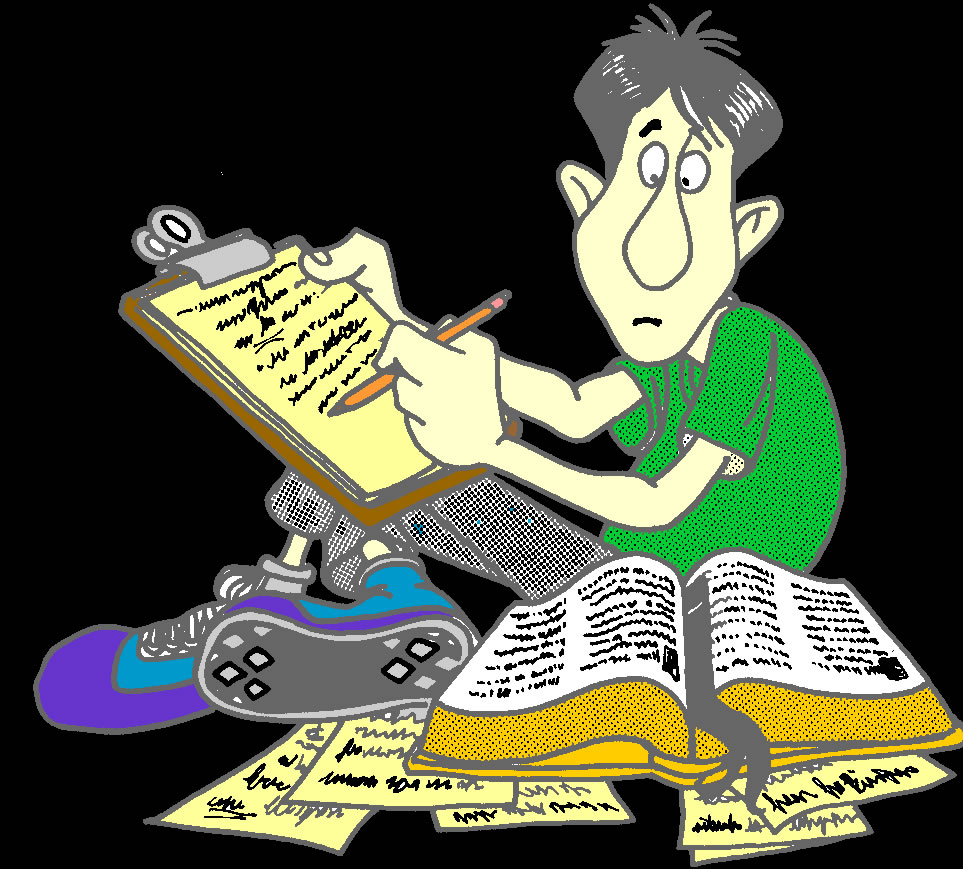 También es fuerte lo que Pedro dijo en Hechos 3:18-24
Pero Dios ha cumplido así lo que anunció de antemano 								por boca de todos los profetas: que su Cristo debería 									padecer. Por tanto, arrepentíos y convertíos, para que 								vuestros pecados sean borrados, a fin de que tiempos de refrigerio vengan de la presencia del Señor, y El envíe a Jesús, el Cristo designado de antemano para vosotros, a quien el cielo debe recibir hasta el día de la restauración de todas las cosas, acerca de lo cual Dios habló por boca de sus santos profetas desde tiempos antiguos. Moisés dijo: El Señor Dios os levantará un profeta como yo de vuestros hermanos; a El prestaréis atención en todo cuanto os diga. Y sucederá que todo el que no preste atención a aquel profeta, será totalmente destruido de entre el pueblo. Y asimismo todos los profetas que han hablado desde Samuel y sus sucesores en adelante, también anunciaron estos días.
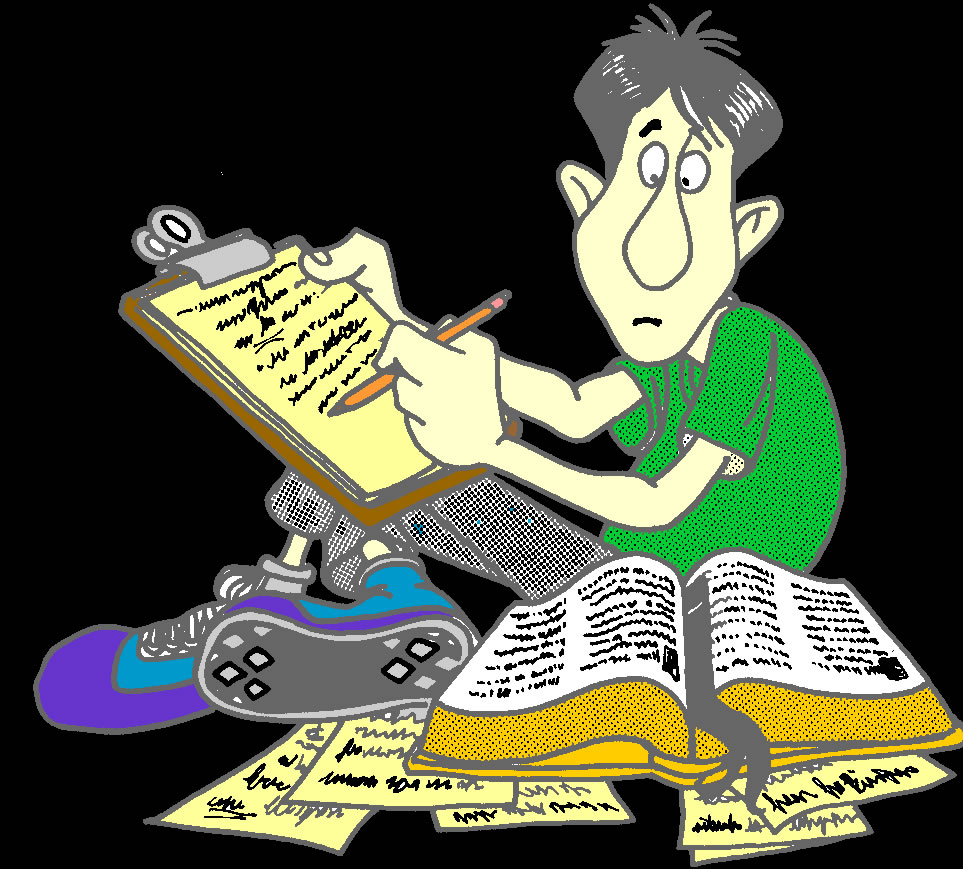 El punto es que todo el antiguo testamento 
se centra en Jesús.
Es cierto también que todo el nuevo testamento se centra en Jesús.  El tema principal de cada libro del N.T. habla 
de Jesucristo.  Por ejemplo:
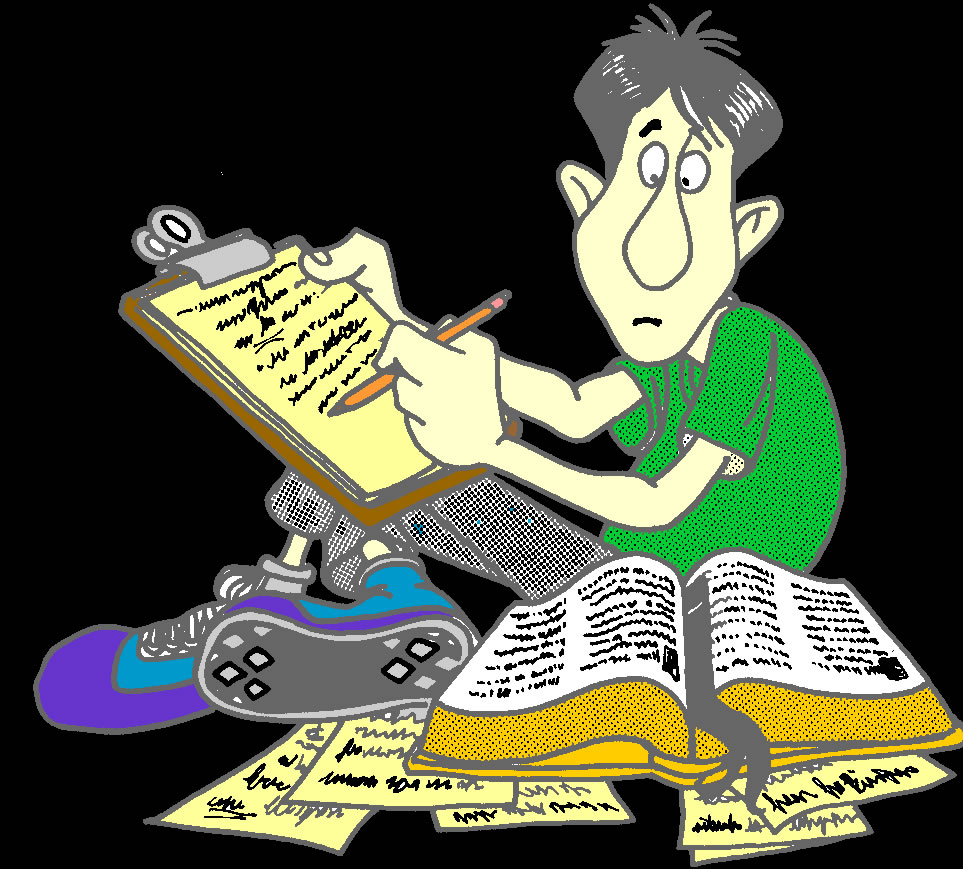 Mateo
Marcos
Lucas
Juan
Hechos
Romanos
1,2 Corín.
Gálatas
Efésios
Filipenses
el Mesías
el sirviente de Dios y los hombres
el Salvador
el Hijo de Dios . . . un Ser Divino
el Señor resucitado y exaltado
el Justificador y Redentor de todo hombre
la fuente de toda la unidad, paz, y consuelo espiritual
el Libertador, la Semilla, el Redentor prometido
la  plenitud de Dios...el Señor del cielo y de la tierra
el propósito de la vida; la fuente de todo gozo espiritual
el Hijo preeminente de Dios
Colosenses
1,2 Tesa.
Timo./Tito
Filemón
Hebreos
Santiago
1,2 Pedro
1,2 Juan
3 Juan
Judas
Apocalipsis
el Juez que volverá, la fundación de constancia
el dador de la Verdad; el objeto de nuestro servicio
Su comunión es la base de nuestra comunión
Hijo, Sumo Sacerdote, Rey, Mediador del nuevo pacto
por El se reprende el pecado y estamos instruidos en la religión pura y sin mancha
por Su resurrección somos herederos, instruidos en como hacer firmes nuestra vocación y elección
nuestro Abogado, Propiciación, Hijo de Dios
el gozo de uno que prospera en Cristo
por El como Salvador y Protector podemos contender por la fe y podemos vencer
Rey de reyes, Señor de señores, el gran Vencedor
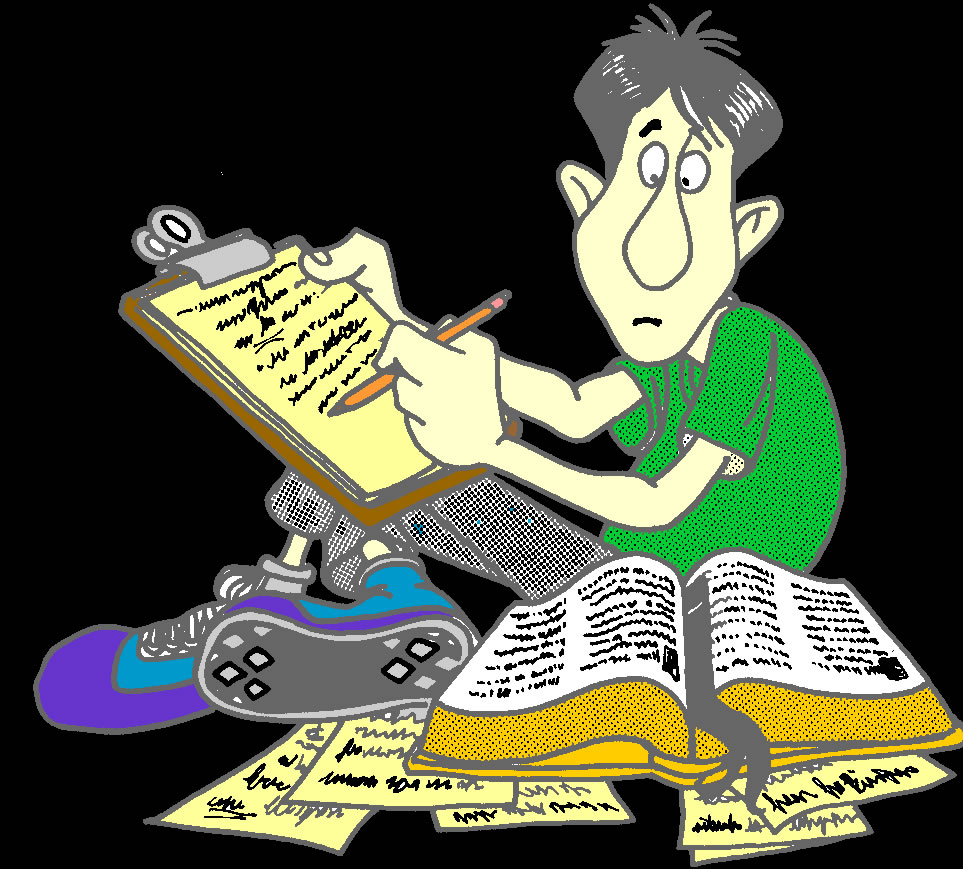 Jesús es el corazón de la Redención
Juan 14:6
el camino verdadero y viviente
Juan 8:24
si no creéis que yo soy, en vuestros pecados moriréis
Hech 4:12
Y en ningún otro hay salvación; porque no hay otro nombre...en que podamos ser salvos.
Efés. 1:3
toda bendición espiritual...se halla en Cristo
Efés. 1:10
Dios propuso de reunir todas las cosas en Cristo...las que están en los cielos, como las que están en la tierra
...dió a su Hijo unigénito, para que todo aquel que en él cree...tenga vida eterna
Juan 14:6
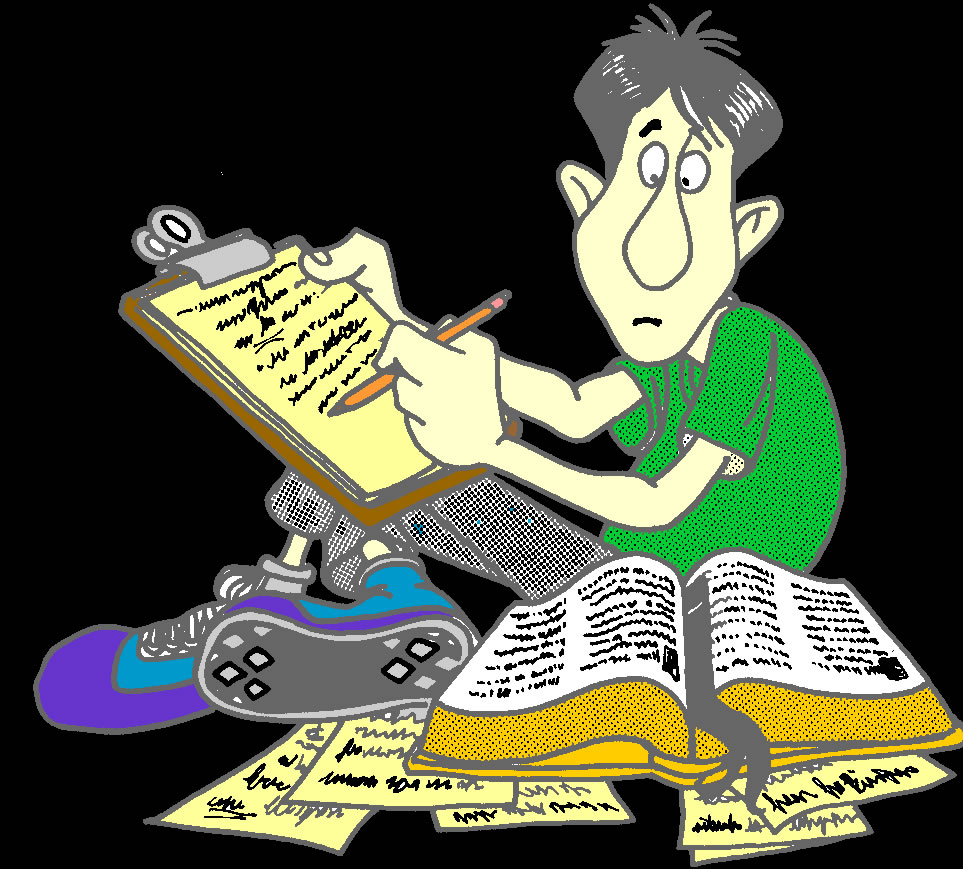 Jesús es el corazón de la Obediencia
Si alguno está en Cristo, nueva criatura es;  las cosas viejas pasaron; he aquí, son hechas nuevas.
2Cor 5:17
Gál. 3:26s
somos hijos de Dios porque nos hemos revestido de Cristo
Col. 3:1-4
si habéis resucitado con Cristo, buscad las cosas de arriba, donde está Cristo, sentado a la diestra de Dios
Hech. 4:12
no hay otro nombre bajo el cielo dado a los hombres, en el cual podamos ser salvos
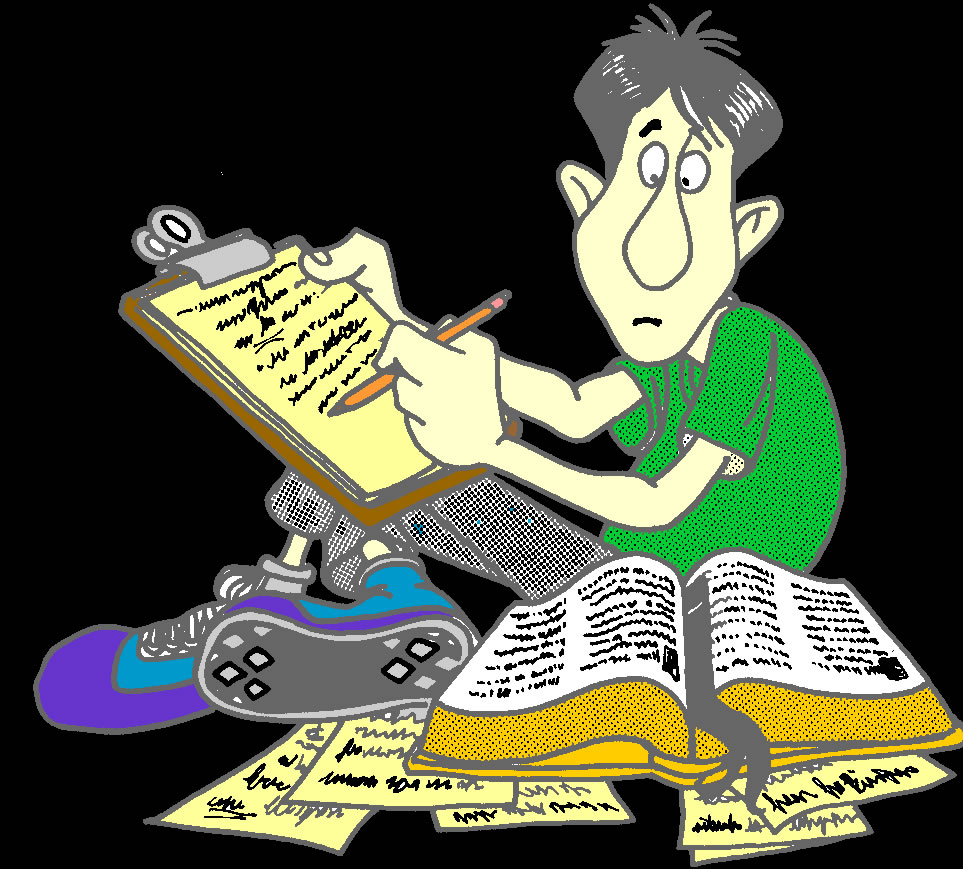 Jesús es el corazón de Nuestra Vida
Con Cristo estoy juntamente crucificado, y ya no vivo yo, más vive Cristo en mí
Gál. 2:20
El vivir es Cristo, y el morir es ganancia
Fil. 1:21
Apoc. 22:20
¡Ven, Señor Jesús!
2Ped. 3:12
Esperamos para la venida del día de Dios
Col. 1:28 – a quien anunciamos, amonestando a todo hombre, y enseñando a todo hombre en toda sabiduría, a fin de presentar perfecto en Cristo Jesús a todo hombre;
Es cierto que reflectamos lo que amamos y adoramos.  Si estudiamos a Jesús, si pensamos en Jesús, si hablamos de Jesús, si amamos a Jesús, y si adoramos a Jesús: seremos transformados en la imagen de Jesús.
Jesús es el corazón de toda la revelación de la Biblia
    --Todos los libros de los dos testamentos se centran en Él--
Jesús es el corazón de la redención.
Jesús es el corazón de la obediencia.
Jesús es el corazón de nuestra vida.
Para nosotros, Jesús lo es todo.